First Lecture of Machine Learning
Hung-yi Lee
Learning to say “yes/no”
Binary Classification
Learning to say yes/no
Spam filtering
Is an e-mail spam or not?
Recommendation systems
recommend the product to the customer or not?
Malware detection 
Is the software malicious or not?
Stock prediction
Will the future value of a stock increase or not with respect to its current value?
Binary Classification
[Speaker Notes: Reference: http://grzegorz.chrupala.me/papers/ml4nlp/linear-classifiers.pdf]
Example Application:Spam filtering
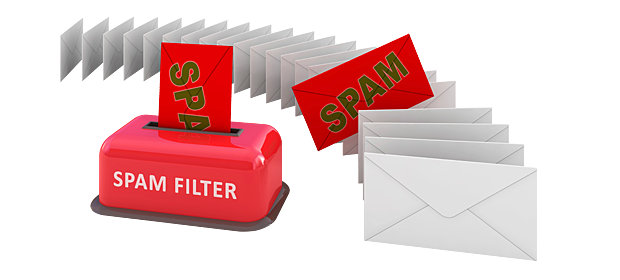 E-mail
Not spam
Spam
(http://spam-filter-review.toptenreviews.com/)
Example Application:Spam filtering
What does the function f look like?
How to estimate P(yes|x)?
[Speaker Notes: Introduce logistic regression below]
Example Application:Spam filtering
To estimate P(yes|x), collect examples first
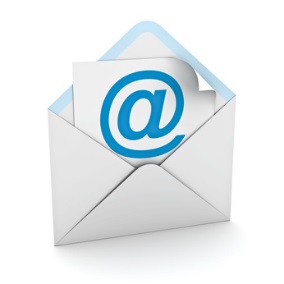 ….. Earn … free …… free
Some words frequently appear in the spam
Yes (Spam)
x1
e.g., “free”
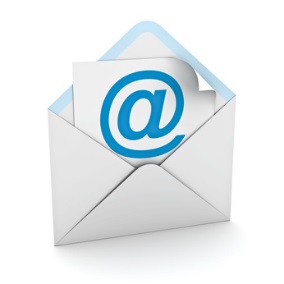 Win … free……
Use the frequency of “free” to decide if an e-mail is spam
Yes (Spam)
x2
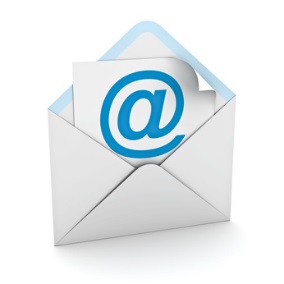 Estimate P(yes|xfree = k)
Talk … Meeting …
No (Not Spam)
xfree is the number of “free” in e-mail x
x3
…….
…….
[Speaker Notes: Then ……]
Regression
In training data, there is no e-mail containing 3 “free”.
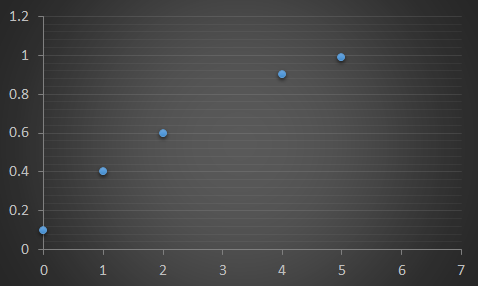 p(yes|xfree)
p(yes| xfree = 1 ) = 0.4
p(yes| xfree = 0 ) = 0.1
Frequency of “Free” (xfree) in an e-mail x
Problem: What if one day you receive an e-mail with 3 “free” ….
Regression
f(xfree) = wxfree + b 
(f(xfree) is an estimate of p(yes|xfree) )
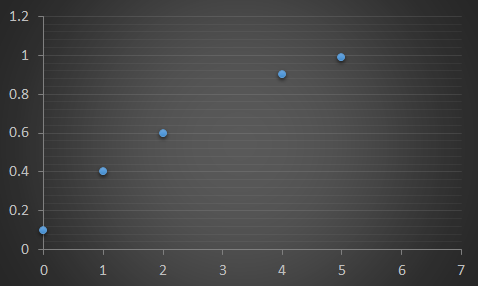 Store w and b
Regression
p(yes|xfree)
Frequency of “Free” (xfree) in an e-mail x
Regression
f(xfree) = wxfree + b 
The output of f is not between 0 and 1
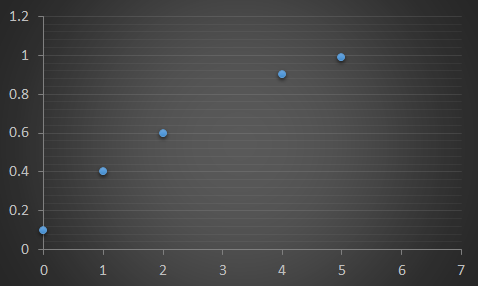 Regression
p(yes|xfree)
Frequency of “Free” (xfree) in an e-mail x
Problem: What if one day you receive an e-mail with 6 “free” ….
Logit
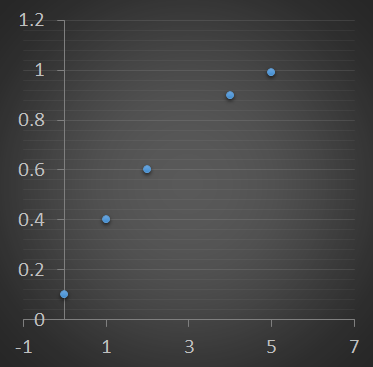 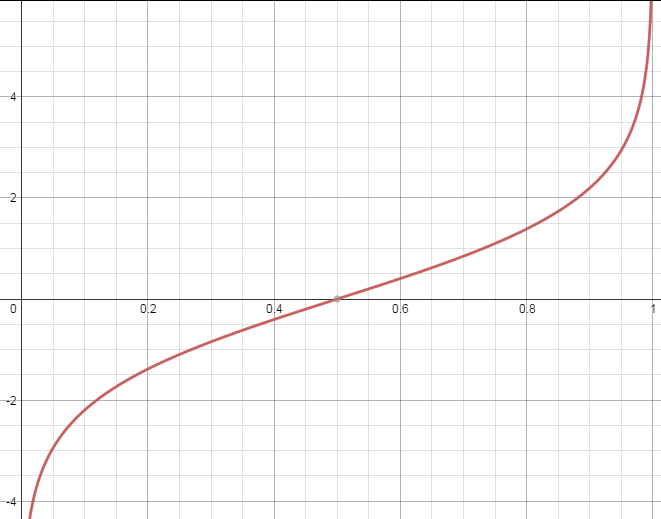 xfree
vertical line: Probability to be spam p(yes|xfree) (p)
vertical line: logit(p)
p is always between 0 and 1
[Speaker Notes: p is always between 0 and 1, but the output of regreesion is not]
f’(xfree) = w’xfree + b’ 
(f’(xfree) is an estimate of logit(p) )
Logit
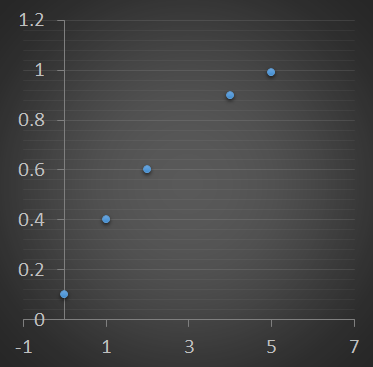 xfree
xfree
vertical line: Probability to be spam p(yes|xfree) (p)
vertical line: logit(p)
p is always between 0 and 1
[Speaker Notes: p is always between 0 and 1, but the output of regreesion is not]
f’(xfree) = w’xfree + b’ 
(f’(xfree) is an estimate of logit(p) )
Logit
Store w’ and b’
> 0.5, so “yes”
xfree
vertical line: logit(p)
“yes”
[Speaker Notes: p is always between 0 and 1, but the output of regreesion is not]
Multiple Variables
Consider two words “free” and “hello”
compute  p(yes|xfree,xhello) (p)
xhello
xfree
Multiple Variables
Consider two words “free” and “hello”
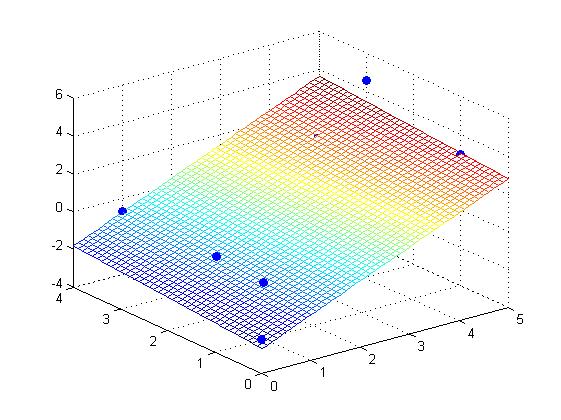 compute  p(yes|xfree,xhello) (p)
Regression
xhello
xfree
[Speaker Notes: Free has larger influence!
Hello smaller!

How about new]
Multiple Variables
Of course, we can consider all words {t1, t2, … tN} in a dictionary
z is to approximate logit(p)
Logistic Regression
approximate
If the probability p = 1 or 0, ln(p/1-p) = +infinity or –infinity
Can not do regression
The probability to be spam p is always 1 or 0.
t1 appears 3 times 
t2 appears 0 time 
… 
tN appears 1 time
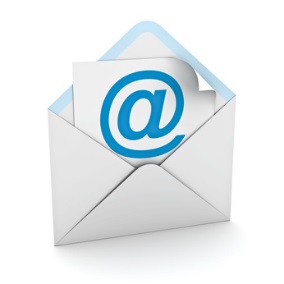 x
Logistic Regression
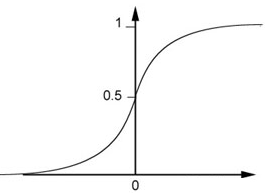 Sigmoid 
Function
Logistic Regression
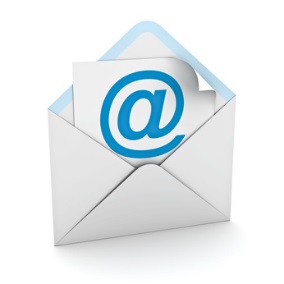 1
x1
close to
Yes (Spam)
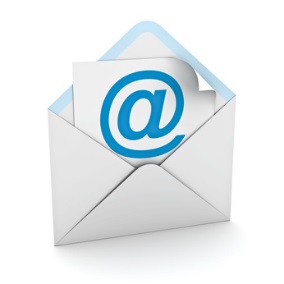 0
x2
close to
No (not Spam)
[Speaker Notes: Yes prob 1 so 1
No prob 0 so 0]
Logistic Regression
This is a neuron in 
neural network.
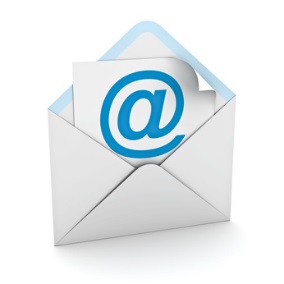 1
…
0
Yes
No
feature
bias
[Speaker Notes: Yes prob 1 so 1
No prob 0 so 0

We can understand this model intuitively

Use a feature to describe the input object
You can use any thing as your feature
Address:
	e-mail of your boss
Length

Weight has meaning

Bias – tend to 

Why sigmoid]
More than saying “yes/no”
Multiclass Classification
More than saying “yes/no”
Handwriting digit classification
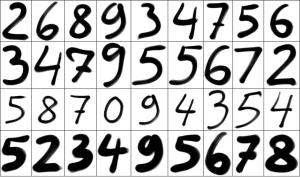 This is Multiclass Classification
[Speaker Notes: https://mathematicaforprediction.wordpress.com/2013/08/26/classification-of-handwritten-digits/]
More than saying “yes/no”
Handwriting digit classification
Simplify the question: whether an image is “2” or not
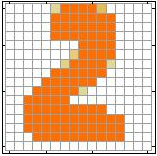 Describe the characteristics of input object
…
Each pixel corresponds to one dimension in the feature
feature 
of an image
[Speaker Notes: P(yes|first pixel is 1, second pixel is zero) not saying that
Because already mention neuron]
More than saying “yes/no”
Handwriting digit classification
Simplify the question: whether an image is “2” or not
“2” or not
…
More than saying “yes/no”
If y2 is the max, then the image is “2”.
Handwriting digit classification
Binary classification of 1, 2, 3 …
“1” or not
“2” or not
“3” or not
…
……
……
This is not good enough …
[Speaker Notes: Motivation of 
cascading neurons]
Limitation of Logistic Regression
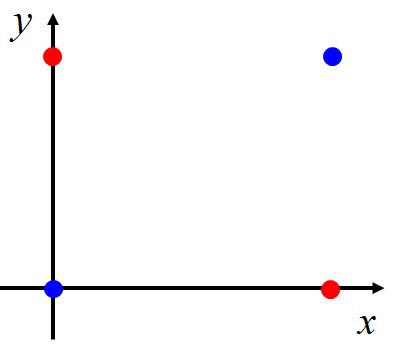 Yes
No
[Speaker Notes: The preceding example employed typical “opportunistic,” or found, data. But even data generated by a designed experiment need external information. A DoD project from the early days of neural networks attempted to distinguish aerial images of forests with and without tanks in them. Perfect performance was achieved on the training set, and then on an outof-sample set of data that had been gathered at the same time but not used for training. This was celebrated but, wisely, a confirming study was performed. New images were collected on which the models performed extremely poorly. This drove investigation into the features driving the models and revealed them to be magnitude readings from specific locations of the images; i.e., background pixels. It turns out that the day the tanks had been photographed was sunny, and that for nontanks, cloudy!11 Even resampling the original data wouldn’t have protected against this error, as the flaw was inherent in the generating experiment.

PBS featured this project in a 1991 documentary series The Machine That Changed the World: Episode IV, “The Thinking Machine.”]
So we need neural network ……
Layer 1
Layer 2
Layer L
Input
Output
y1
……
……
y2
……
……
……
……
……
……
yM
Deep means many layers
Thank you for your listening!
Appendix
More reference
http://www.ccs.neu.edu/home/vip/teach/MLcourse/2_GD_REG_pton_NN/lecture_notes/logistic_regression_loss_function/logistic_regression_loss.pdf
http://mathgotchas.blogspot.tw/2011/10/why-is-error-function-minimized-in.html
https://cs.nyu.edu/~yann/talks/lecun-20071207-nonconvex.pdf
http://www.cs.columbia.edu/~blei/fogm/lectures/glms.pdf
http://grzegorz.chrupala.me/papers/ml4nlp/linear-classifiers.pdf